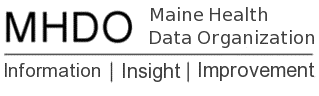 Content
Key Deliverables & Timing for CompareMaine 11.0 Release
Public Posting of FY2021 Hospital Financial Data 
Status of Upcoming Legislative Reports
Maine Cancer Foundations Maine Cancer Blueprint
Maine Quality Forum Update
Next MHDO Board Meeting
MHDO Board Meeting October 6, 2022
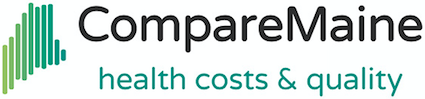 CompareMaine V. 11.0
Anticipated Release Date: Week of December 19th 
Cost Data Reflects the Period: April 1, 2021 – March 31, 2022
Prescription Drug Report (top 25 most costly, most frequently prescribed and highest year over year cost increases in Maine) Reflects the Period July 1, 2021-June 30, 2022
Quality Data Reflects the Most Recent Periods
External Review of CM 11.0 begins 10/28-11/17 (MHDO will send e-mail 10/12 to payors and facilities giving a heads up on the timing of the external review)
Demo Site & Excel Spreadsheet
MHDO Board Meeting October 6, 2022
Public Posting of FY2021 Hospital Financial Data
September 30th all hospital FY 2021 financial data submitted to MHDO
MHDO is preparing the FY 2021 Standardized Annual Hospital Financial Report (three-part report) https://mhdo.maine.gov/hospital_financials.htm
External Hospital Review of the Standardized Annual Report scheduled to begin 12/2/-12/21/2022
MHDO Plans to Post FY 2021 Reports on MHDO Website week of December 28, 2022
MHDO Board Meeting October 6, 2022
Reports Due to Legislature & Timelines
MHDO Board Meeting October 6, 2022
4
Maine Cancer Foundation-Maine Cancer Blueprint
September 22, 2022:  Maine Cancer Foundation announced the creation of the first Maine Cancer Blueprint. 
As stated in their press release, the Maine Cancer Blueprint is a comprehensive, interactive, data-driven tool designed to increase knowledge and awareness of issues related to cancer, expand access to care, and support lifestyle changes to reduce cancer risk. The goal of the Blueprint is to support efforts to reduce disparities in cancer prevention, treatment, and outcomes for all Maine residents.  Measures will be displayed by race and ethnicity, insurance type, and geographic regions.
MHDO’s data will be a primary source, including the All-Payer Claims Database (APCD), Hospital Encounter Data Sets, and data sets linked to MHDO data, such as the Maine Vital Statistics (birth and death) Records and the Maine Cancer Registry. 
“We are proud to support the Maine Cancer Foundation’s efforts to develop this data analytics tool to help us all better understand the current state of cancer in Maine and the impact it has on Maine residents,” said Bill Whitmore, Maine Market VP for Harvard Pilgrim Health Care.  “With this knowledge, this initiative will help make currently available interventions more consistent and equitable for everyone regardless of income or geography and help reduce cancer incidence across the board.
MHDO Board Meeting October 6, 2022
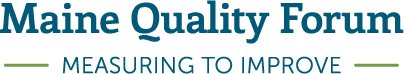 Key Activities
Developing annual report on Primary Care Spending  in the State of Maine
Developing annual (1st) report on Behavioral Health Care Spending in the State of Maine
Developing annual report on Rate of Healthcare Associated Infections in the State of Maine
Working with MHDO on the updates to the quality data on CompareMaine that will be included in the December 2022 release; and on a longer term strategy to enhance quality data reported on CompareMaine
Continue to work on deliverables for Project Firstline 
Posting within the next few weeks a new training module on the Importance of Reducing Urinary Tract Infection Rates in Long-Term Care
Discussing with the ME CDC ideas for new training modules (example:  preventing HAI’s in the outpatient setting) and the need for translation (in eLearning it is called localization)
MHDO Board Meeting October 6, 2022
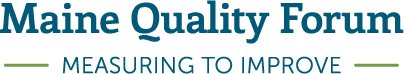 Project Firstline 
Federal CDC’s infection control training collaborative, designed to help every frontline healthcare worker gain the knowledge and confidence to stop infections.
MQF is providing technical support to the Maine CDC.
New content added to the Infection Prevention Forum (infection prevention online learning modules for healthcare and direct care professionals) https://maineinfectionpreventionforum.org/
MHDO Board Meeting October 6, 2022
Next MHDO Board Meeting
December 1, 2022:  
Board reviews public comments and responses regarding proposed rule changes; 
Considers provisional adoption of chapter 100 and 570; 
Major substantive rules
Considers final adoption of rule chapter 247.
Routine technical rule
Provisional Adoption package sent to the Secretary of State’s Office & Legislative Committee 
Provisional adopted rules must be submitted to the Legislative Committee for review by the 2nd Friday of the new year (01/13/2023)
MHDO Board Meeting October 6, 2022